November 9, 2022
cohenseglias.com
Legal Update for MASFA Members
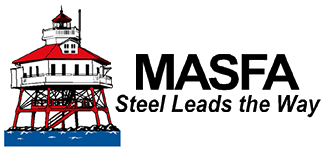 George E. Pallas and Edward Seglias
Meet the Presenters
George E.
Pallas
Edward
Seglias
Managing Partner
Partner
Presentation Title
2
Update on the Code of Standard Practice for Steel Buildings and Bridges
Edward Seglias
SECTION 1. GENERAL PROVISIONS
1.1 Scope
The Code of Standard Practice sets forth criteria for the trade practices involved in the design and construction of steel buildings, bridges and other structures, and shall apply to all projects that involve fabricated structural steel. In the absence of specific instructions to the contrary in the contract documents, the trade practices that are defined in this Code shall govern the fabrication and erection of structural steel. Specific instructions to the contrary shall not violate any provisions of applicable building codes. The contract with the fabricator or erector shall identify by Code section number any specific instructions to the contrary not contained in the design documents or specifications. If specific instructions to the contrary have not been provided as required in this section, the provisions of the Code shall apply as written herein.
Legal Update for MASFA Members
4
Takeaways from section 1.1
To the extent the one specific instructions that deviate from the COSP, it cannot violate any applicable building code
The specific instruction must identify the Code section
If such specific instruction is not identified, then it is not applicable
Legal Update for MASFA Members
5
Construction Schedule
1.7 Construction Schedule 
The owner’s designated representative for construction shall provide a construction schedule in the bid documents. The period of performance by the steel fabricator and erector shall be mutually agreed upon with the owner’s designated representative for construction prior to contract award.
Legal Update for MASFA Members
6
Takeaways from section 1.7
This is a new section
You are entitled to a construction schedule in the bid documents
Use that schedule as a starting point to negotiate your period of performance, which should be included in your contract
Legal Update for MASFA Members
7
Means, Methods and Safety of Erection
1.10 Means, Methods and Safety of Erection
The erector shall be responsible for the means, methods, and safety of erection of the structural steel frame
Commentary:
The erector normally establishes the methods and sequence of the work for the erection process including the safety of the personnel involved in these activities. Special requirements should be included in the bid documents when another party prescribes erection means and methods. The erector is also in control of the stability of the structure during this activity. A site-specific or project-specific erection plan and erection bracing drawings can provide the work plan and control mechanisms to maintain safety for personnel and structural stability during erection. The ODRC, per CFR 1926 Subpart R – Steel Erection, provides information and support to the erector to assure safety and structural stability. The ODRD provides the required information related to structural stability as required by Section 7.10.1.
Legal Update for MASFA Members
8
Takeaways from section 1.10 Commentary
Highlighting the importance of safety
Elaborating on Section 1.10 requirements
Allocating responsibility
Ties into Section 4.5 revisions – Fabrication and Erection documents not furnished by the fabricator
Legal Update for MASFA Members
9
Section 3: Design Documents and Specifications
3.1 Structural Design Documents and Specifications Issued for Construction
Structural design documents and specifications issued for construction for all or a portion of the work shall be based upon a completed design for the scope of work represented and provide the following information, as applicable, to define the work to be fabricated and erected:
Information as required by the applicable building code.
Information as required in ANSI/AISC 360 Section A4 and ANSI/AISC 955 341 Section A4.
Legal Update for MASFA Members
10
Takeaways from section 3.1
Consolidation of requirements by reinforcing:
The applicable building code; and
Information required in ANSI/AISC and Section 360 A4 and ANSI/AISC Section 341 A4
The structural design documents and specifications issues for construction shall be based upon a completed design
Issued for construction means that the EOR has authorized the use of the design documents to construct the steel structure depicted and includes all requirements of Section 360 and 341 below
Legal Update for MASFA Members
11
Fabrication and/or Erection Documents Not Furnished by the Fabricator
4.5 Fabrication and/or Erection Documents Not Furnished by the Fabricator
When the fabrication and erection documents are not prepared by the fabricator but are furnished by others, they shall be reviewed and approved by the owner’s designated representative for design and final fabrication and erection documents shall be delivered to the fabricator in a timely manner. These fabrication and erection documents shall be prepared, insofar as is practical, in accordance with the shop fabrication and detailing standards of the fabricator. The fabricator shall not be responsible for the completeness, coordination, or accuracy of fabrication and erection documents so furnished, nor for the general fit-up of the members that are fabricated in accordance with the documents
Legal Update for MASFA Members
12
Section 3
3.2 Structural Design Documents and Specifications Issued as Contract
3.2.1. Traditional Design-Bid-Build Delivery Method
Structural design documents and specifications issued as the basis for contract documents shall provide the information as specified in Section 3.1 for structural design documents and specifications issued for construction.
3.2.2. Alternate Delivery Methods
When an alternative delivery method is implemented and structural design documents and specifications not meeting all the listed requirements of Section 3.2.1 are issued as contract documents, the listed information not specified shall be acknowledged in the contract with the fabricator and the erector. The contract documents shall convey the character, quantity, and complexity of the structural steel to be fabricated and erected so that the fabricator and erector can provide bids that are accurate and complete. The information furnished shall include the following items as minimum requirements.
Legal Update for MASFA Members
13
Takeaways from Section 3.2
Recognition of separate delivery methods
Traditional design-bid-build
Alternative delivery
Takes into account designs not yet completed, but the fabricator is asked to bid out and enter into a contract
Legal Update for MASFA Members
14
SECTION 11. FABRICATION AND ERECTION TOLERANCES
11.1. General Requirements
Structural Steel shall be fabricated and erected in conformance with the tolerances in this Section and as required in the contract documents.
11.2. Fabrication Tolerances
The tolerances on structural steel fabrication shall be in conformance with the requirements in Section 11.2.1 through 11.2.8.
Legal Update for MASFA Members
15
SECTION 11. FABRICATION AND ERECTION TOLERANCES
11.3 Erection Tolerances
Erection tolerances shall be defined relative to member working points and 3463 working lines, which shall be defined as follows:
Legal Update for MASFA Members
16
Erection Tolerances
11.3
Erection tolerances shall be defined relative to member working points and 3463 working lines, which shall be defined as follows:
Legal Update for MASFA Members
17
Handling Contract Changes
Scenario 1
Owner and contractor agree that a specific condition was not contemplated by the Contract Documents.
Owner and contractor agree that extra work is required.
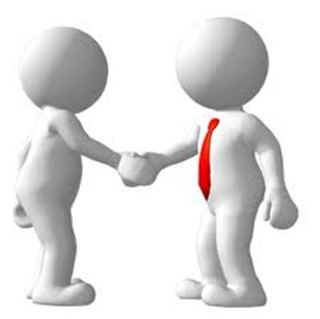 Legal Update for MASFA Members
19
SCENARIO 1
The owner or GC verbally tells you to make the change but not to worry about paperwork at this time because the job is on a tight schedule. 
Are you obligated to accept the direction and perform the change?
Legal Update for MASFA Members
20
SCENARIO 1
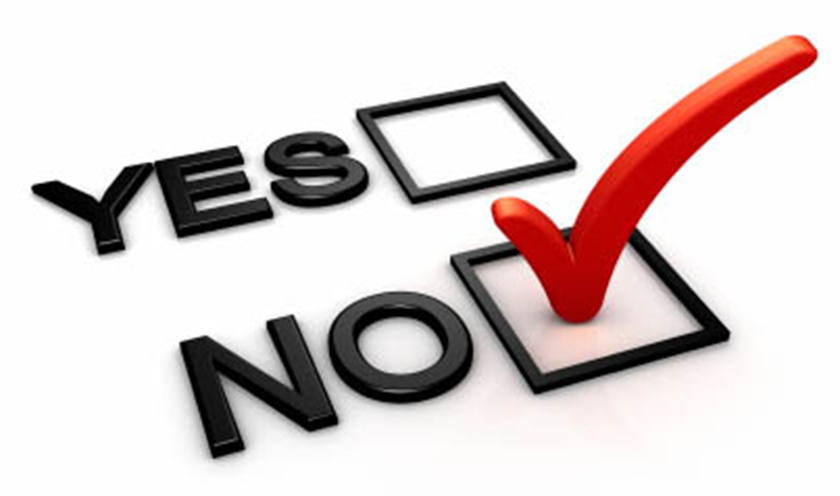 Legal Update for MASFA Members
21
Scenario 1
What if it is a minor change that does not affect your costs or the time to perform your work?
Are you then obligated to proceed with the verbal direction to proceed with the work?
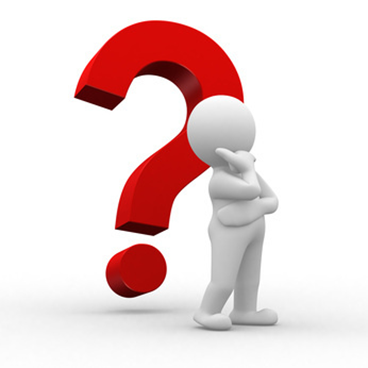 Legal Update for MASFA Members
22
Minor Changes in Work
AIA A201-2007 §7.4  “Minor Changes in the Work”   
The architect will have the authority to order minor changes in the work not involving adjustment in the contract sum or extension of the contract time and not inconsistent with the intent of the contract documents. Such changes shall be effective by written order and shall be binding on the owner and contractor. The contractor shall carry out such written orders promptly.
Legal Update for MASFA Members
23
Minor Changes in Work
Best Practices 
Demand a written directive to perform the minor change, signed by the owner, in accordance with the provisions in the contract documents that govern “changes.”
Because a minor change does not involve change in contract amount or time, there is no impact to job costs.
Legal Update for MASFA Members
24
Scenario 1
What if the changed condition is not minor, and the contractor and owner agree on the changes to the contract price and contract time?
Do you proceed with the work before you receive the signed change order?
Legal Update for MASFA Members
25
CHANGE ORDERS
Most contracts will expressly state that contractor is not entitled to compensation for changed conditions without an executed change order.
Legal Update for MASFA Members
26
CHANGE ORDERS
AIA A201-2007 §7.2.1  “Change Orders” 
A change order is a written instrument prepared by the architect and signed by the owner, contractor and architect, stating their agreement upon all of the following:
The change in the work;
The amount of the adjustment, if any, in the contract sum; and
The extent of the adjustment, if any, in the contract time.
Legal Update for MASFA Members
27
CHANGE ORDERS
Best Practices
Notify the owner (or GC) in writing of the changed condition.
Send a change order request to the owner/GC.
Wait for a signed change order.
Legal Update for MASFA Members
28
Scenario 1
What if the owner requires the contractor to immediately begin the changed work, but a change order cannot be issued before the work begins?
Are you obligated to proceed?
Should you proceed with the changed work?
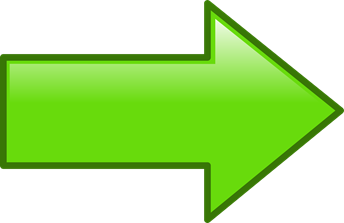 Legal Update for MASFA Members
29
SCENARIO 1
Best Practices
Demand that the owner/GC provide you with a written directive to proceed with the work under agreed-upon terms. 
If owner does not, then you should send written communication confirming agreed-upon terms.
Submit a change order request that reflects the agreed-upon terms.
Legal Update for MASFA Members
30
Scenario 1
What if a change order has not been issued by the time you prepare your next payment application?
Are you entitled to payment?
Should you include the open COR on your payment application?
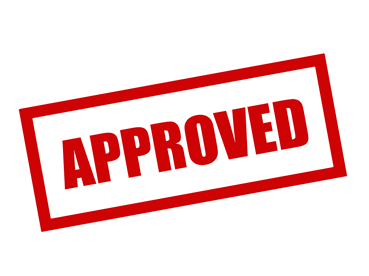 Legal Update for MASFA Members
31
Scenario 1
Best Practice
Identify the changed work on the payment application by listing the COR, and include a copy with the payment application.
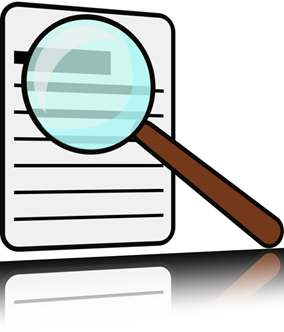 Legal Update for MASFA Members
32
Scenario 1
Before signing a change order, you should ask the following questions:
Does change order cover all costs to perform extra work?
Does change order provide an extension of time to perform extra work?
Does change order account for any delay, impact or extended general condition costs?
Legal Update for MASFA Members
33
BEWARE OF Release by change order
If the answer to any of these questions is “No,” then you must, on the face of the change order, reserve your rights.



Include language indicating, for instance, that the change order excludes all delays, disruptions and inefficiencies experienced by the contractor to date and associated with this particular increased scope of work.
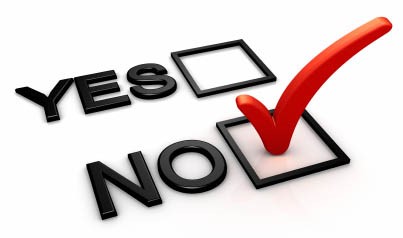 Legal Update for MASFA Members
34
Scenario 1
What happens if owner will not sign/or modify the change order?
Legal Update for MASFA Members
35
Sample letter re: change order
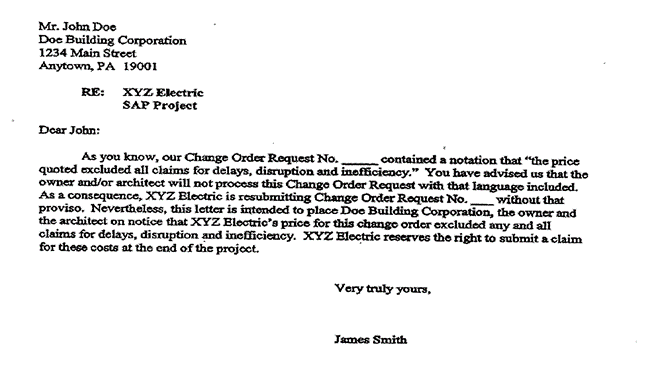 Legal Update for MASFA Members
36
scenario 2
The owner and contractor agree that a specific condition was not contemplated by the contract documents, and that the contractor is required to perform extra work.
However, the owner and contractor do not agree on the change to the contract price or the contract time.
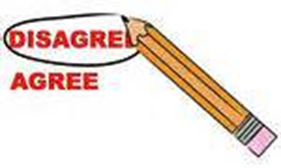 Legal Update for MASFA Members
37
scenario 2
What do you do in this instance?
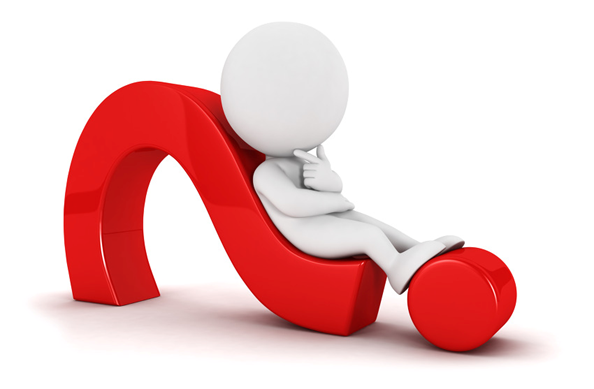 Legal Update for MASFA Members
38
Scenario 2
The Construction Change Directive (CCD) is the method to address this situation.
The CCD is signed by the owner, and directs the contractor to perform the extra work. The CCD leaves open the effect the changed work has on the contract price or the contract time.
As a result, most contracts direct the contractor to separately track its costs and time when performing the extra work directed by a CCD.
Legal Update for MASFA Members
39
Construction Change Directives
AIA A201-2007 §7.3.1 “Construction Change Directives”   
A Constructive Change Directive is a written order prepared by the architect and signed by the owner and architect directing a change in the work and stating a proposed basis for adjustment, if any, in the contract sum or contract time, or both.  The owner may, by Constructive Change Directive, without invalidating the contract, order changes in the work within the general scope of the contract consisting of additions, deletions or other revisions, the contract sum and contract time being adjusted accordingly.
Legal Update for MASFA Members
40
scenario 2
Create new cost codes in your cost reports to separately track all of the extra work performed under the CCD.
Notify your onsite personnel that they must separately track all of the extra work by utilizing the new cost codes.
Ensure that your scheduler creates a “placeholder” in your schedule to track the impact of the extra work.
Legal Update for MASFA Members
41
Scenario 2
Review your contract documents to ensure you understand the costs that you are permitted to recoup under the CCD.
Ensure that you are tracking all of the permitted costs, and all of the impacts to the Project Schedule that result from the CCD.
Do not sign the CCD. Why?
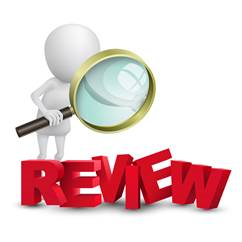 Legal Update for MASFA Members
42
scenario 2
If you sign a CCD, it may be interpreted as a change order. 
After the CCD has been issued, and you set up all of the correct cost codes, how are you going to keep the owner updated on the progress of the work, and the fact that you are incurring costs and time? 
Because many contracts require accurate tracking of CCD-directed work, you should prepare daily Time-and-Material (T&M) tickets that accurately reflect the manpower, time spent, tasks performed, supervision, materials utilized, transportation costs, machinery and equipment costs, and rental costs.
Legal Update for MASFA Members
43
scenario 2
The owner or its authorized representative must sign T&M tickets.
Sometimes the owner or its authorized representative will “stamp” the T&M Ticket with a statement that says something like they are only signing to verify that the work was performed and the materials were supplied, but they are not signing to approve payment.
Do you care?
Legal Update for MASFA Members
44
scenario 2
No!
This is an acceptable practice, as long as they sign the T&M ticket.
Why? When the owner or GC signs the T&M ticket, it cannot later dispute the accuracy of the time spent and materials that were utilized.
Legal Update for MASFA Members
45
Scenario 2
What if the owner or its authorized representative refuses to sign the T&M ticket? 
Ask why, and try to resolve the issue. It may be a simple dispute over a quantity of materials, or labor hours.
If the dispute cannot be resolved, then make a note on the T&M ticket that they refused to sign.
Legal Update for MASFA Members
46
Scenario 2
Once the daily T&M Ticket has been signed (or not), what do you do next?
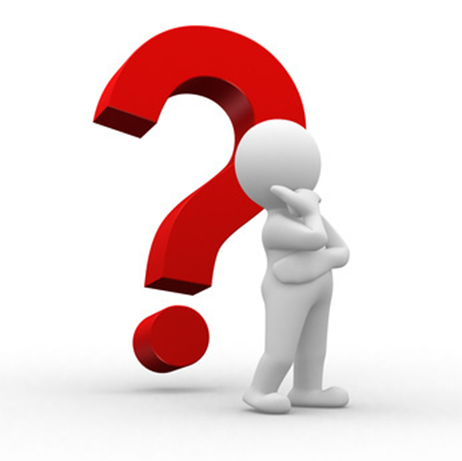 Legal Update for MASFA Members
47
T&M Tickets
Best Practices
Send them to your home office, where they will be compiled, and the time and expenses will be accounted for in your costs reports and schedules.
On a daily, or at least weekly, basis, the home office should send them to the owner/GC with an accompanying letter.
Send to the owner’s/GC’s address provided in the contract (look for the “notice” provision).
You should also send it via email.
This way, the owner is kept apprised of the progress of the CCD, and has an opportunity to dispute the T&M yickets.
If the owner does not dispute the T&M tickets, they “own” them.
Legal Update for MASFA Members
48
scenario 2
What do you do if the owner does not issue a change order, or issues one for less money or time than what was requested?
Review the “disputes” or “claims” provisions of your contract and the contract documents.  
You may need to immediately file a claim in order to preserve your rights.
Legal Update for MASFA Members
49
scenario 3
The contractor believes that a specific condition was not included in the contract documents, requiring it to perform extra work. The contractor believes it is entitled to a change to the contract price and the contract time.
The owner believes that the specific condition was included in the contract documents, so the owner demands that the contractor perform the work. The owner will not agree to any changes to the contract price or the contract time.
Legal Update for MASFA Members
50
Scenario 3
This is a typical scenario that contractors face every day: is the “extra work” included in the contract documents, or not?
In this situation:
Will the owner (or GC) issue a change order?
Will the owner (or GC) issue a CCD?
Legal Update for MASFA Members
51
Scenario 3
The owner will not issue a change order.
The owner will not issue a CCD.
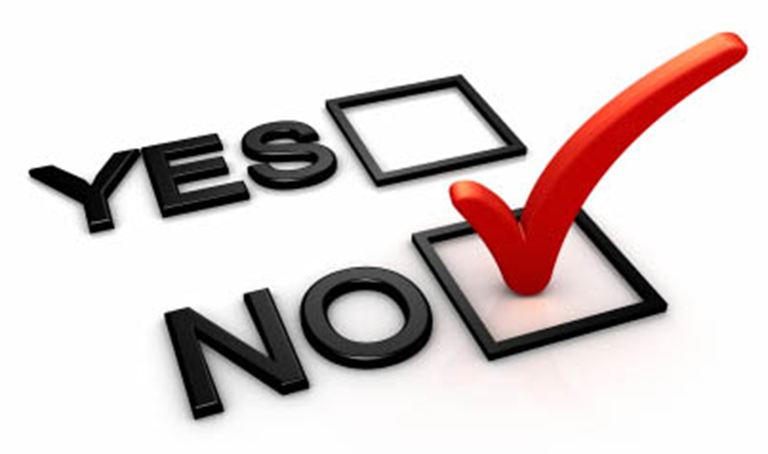 Legal Update for MASFA Members
52
scenario 3
What do you do in this situation?
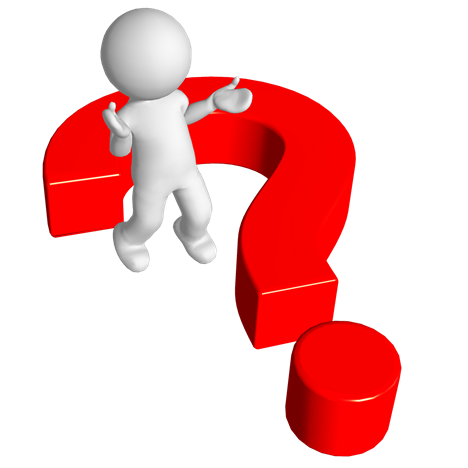 Legal Update for MASFA Members
53
Scenario 3
Send a letter to the owner confirming your conversation.
State that the owner directed you to perform the work, even though the work is not included in your contract.
State that you will perform the work under protest, and that you will file a claim.
Legal Update for MASFA Members
54
Scenario 3
Unfortunately, in this scenario, there is little that the contractor can do except to initiate a claim under the “Disputes” or “Claims” provisions of the contract.
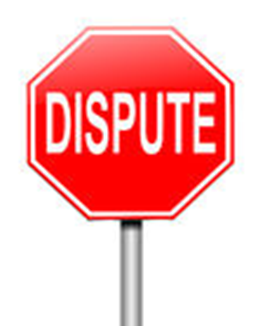 Legal Update for MASFA Members
55
Scenario 3
Review your contract to ensure you provide timely notice of your claim and fulfill all other conditions to file a claim.  
Strictly follow the claims procedure in your contract.
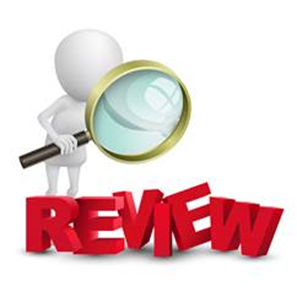 Legal Update for MASFA Members
56
scenario 3
Are you required to perform the disputed extra work while you are in the claims process?
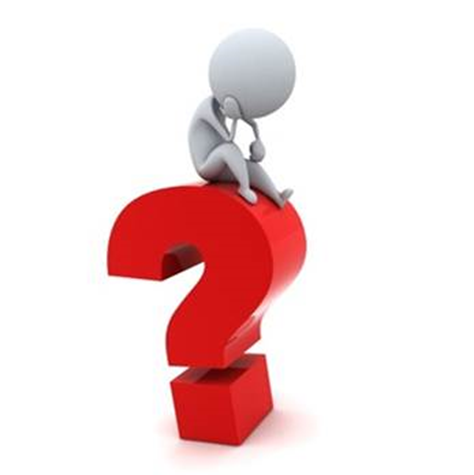 Legal Update for MASFA Members
57
Scenario 3
Most contracts contain a provision that requires contractors to continue to work while claims are being decided.  
Review your contract and the contract documents for this provision.
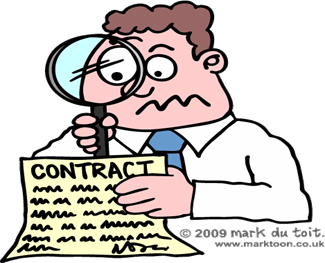 Legal Update for MASFA Members
58
scenario 3
Best Practice
In this situation, the better course of action is to perform the work (if it is financially feasible), and maintain complete and accurate records of the costs and time to perform the extra work.
WHY?
Legal Update for MASFA Members
59
Scenario 3
If you do not perform the extra work, the owner will engage another contractor to perform the work—probably at a higher cost than what it would have cost you to perform the work.
The owner may commence a lawsuit (or arbitration) against you for breach of contract to recover the additional costs, which may include delay costs associated with the time to engage another contractor.
Legal Update for MASFA Members
60
scenario 3
You should track all of your costs and time—just as you would if the owner issued a CCD directing you to perform the work. These will be important in the proof of your claim.
T&M tickets
Job costing
Legal Update for MASFA Members
61
Questions?
George E.
Pallas
Edward
Seglias
gpallas@cohenseglias.com
267.238.4703
eseglias@cohenseglias.com
267.238.4702
Presentation Title
62